Platforma Przemysłu Przyszłości integratorem inicjatyw na rzecz Przemysłu 4.0
Andrzej Soldaty
Lider Projektu „ Platforma Przemysłu Przyszłości”
Ministerstwo Przedsiębiorczości i Technologii
Warszawa, 21.02.2018
PRZEMYSŁ 4.0 = ZMIANA PARADYGMATÓW
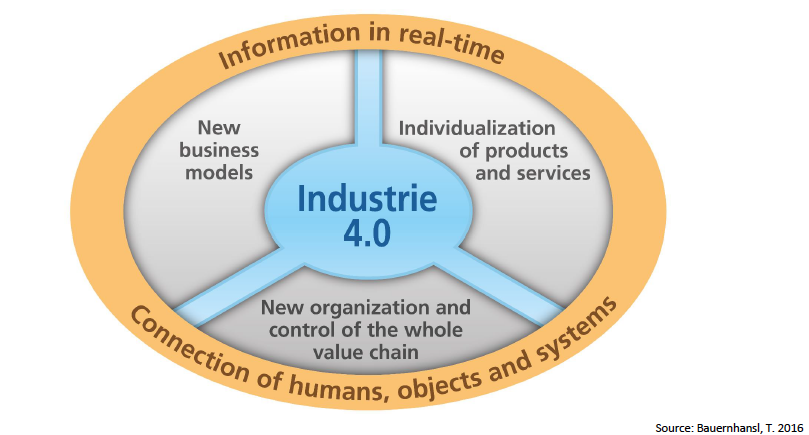 Parydygmaty wytwarzania dotyczą:
CZYNNIKI ZMIANY PARADYGMATÓW
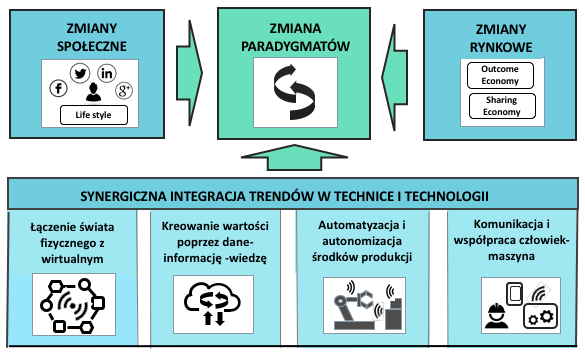 PARADYGMAT DOTYCZĄCY PERSONALIZACJI
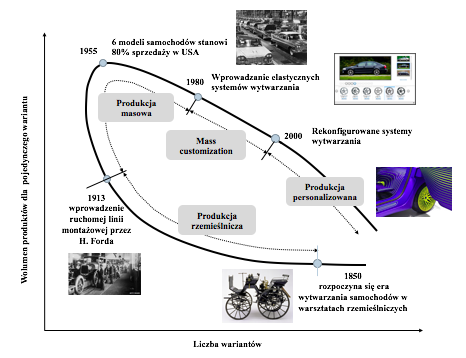 wg. Yoram Koren, The global manufacturing revolution
PARADYGMAT RELACJI CZŁOWIEK -MASZYNA
Człowiek obsługuje maszynę
Robot obsługuje człowieka
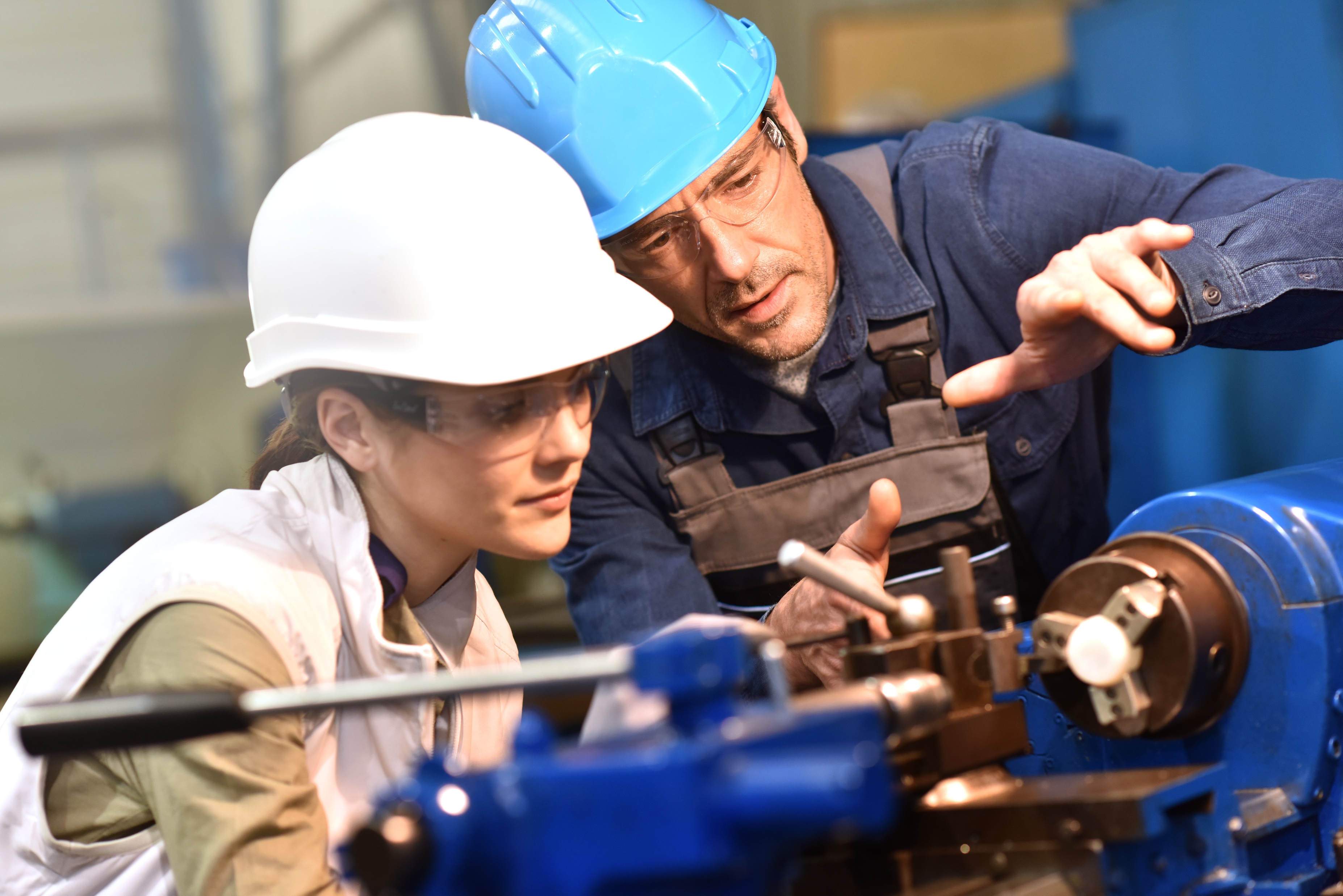 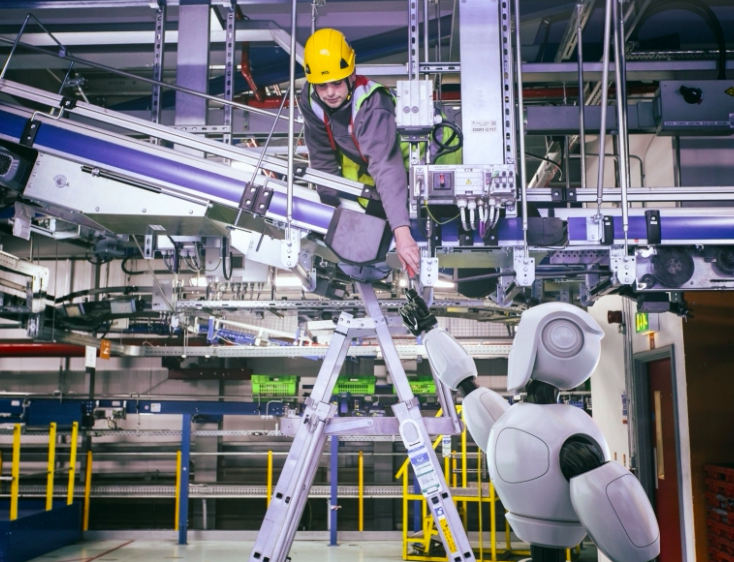 Centrum logistyczne Ocado CFC (fot. mat. prasowe Ocado)
OD ŁAŃCUCHA  WARTOŚĆI  DO  SIECI WARTOŚCI
Dostawca surowców
Producent podzespołów
Producent podzespołów
Producent podzespołów
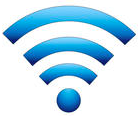 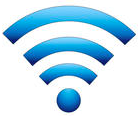 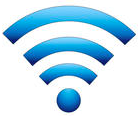 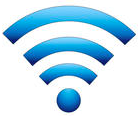 Kompetencja C
Kompetencja E
Kompetencja G
Kompetencja A
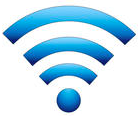 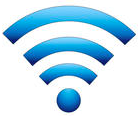 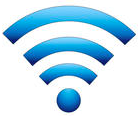 Kompetencja D
Kompetencja B
Kompetencja F
PRZEMYSŁ 4.0 = WIĘKSZA PRODUKTYWNOŚC KAPITAŁU  ZAANGAŻOWANEGO
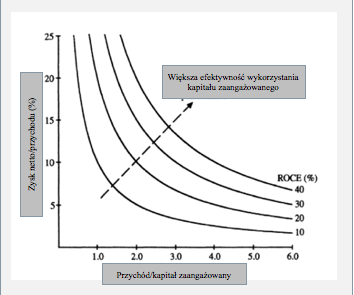 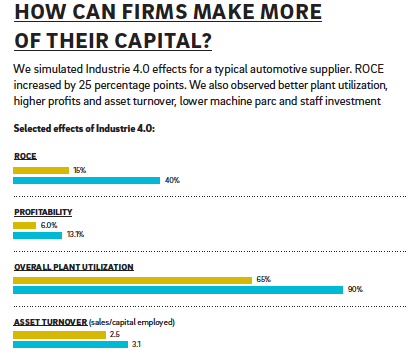 Żródło: Roland Berger
PRZEMYSŁ 4.0 =  LEPSZE POZYCJONOWANIE W GLOBALNYCH ŁAŃCUCHACH WARTOŚCI
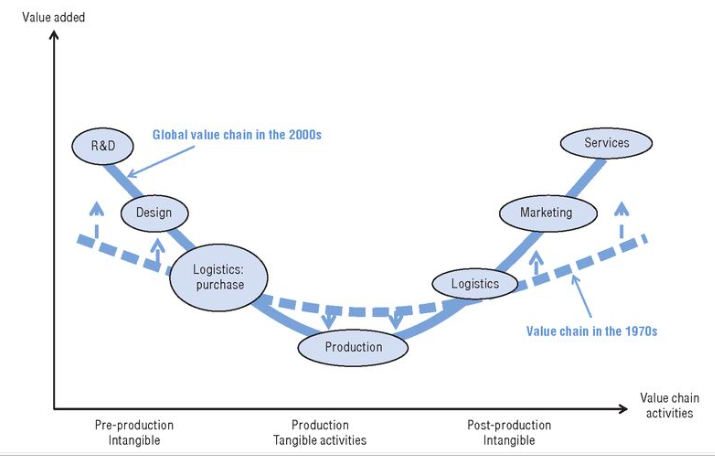 Oferta: Wyrób z własnym 
know-how
Oferta: Funkcjonalność wyrobu
Oferta : Wyrób
Oferta : Wyrób z obcym know-how
KSZTAŁTOWANIE KRAJOWEGO EKOSYSTEMU PRZEMYSŁU 4.0
ŚWIADOMOŚĆ, KULTURA
TECHNIKA, ORGANIZACJA
INICJATYWY DLA BUDOWANIA EKOSYSTEMU PRZEMYSŁU 4.0
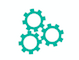 FUNDACJA-PLATFORMA    PRZEMYSŁU PRZYSZŁOŚCI
CENTRA KOMPETENCJI PRZEMYSŁU 4.0
INKUBATORY LIDERÓW PRZEMYSŁU 4.0
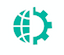 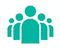 INSTRUMENTY WSPARCIA TRANSFORMACJI
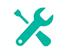 NARZĘDZIA WSPOMAGANIA TRANSFORMACJI
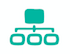 FUNDACJAPLATFORMA PRZEMYSŁU PRZYSZŁOŚCI
Założenia:

   Fundacja- Platforma Przemysłu Przyszłości  jest   przedsięwzięciem  dla  stymulowania  rozwoju     konkurencyjności krajowego przemysłu i jego otoczenia       
   Fundacja Platforma Przemysłu Przyszłości powstaje z inicjatywy administracji publicznej  przy   wsparciu podmiotów sektora przemysłowego, biznesu i nauki.
   Zadaniem Platformy jest inspirowanie , inicjowanie , wspomaganie działań budujących   i 
         rozwijających  komponenty tworzące profil konkurencyjnego przemysłu przyszłości oraz 
        Ich  integrowanie
INICJOWANIE  TWORZENIA EKOSYSTEMU PRZEMYSŁU 4.0
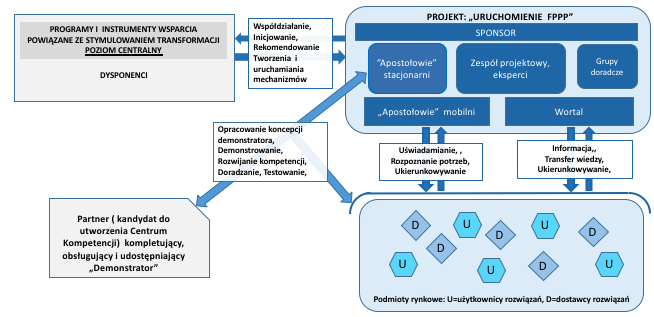 FUNKCJONOWANIE EKOSYSTEMU PRZEMYSŁU 4.0
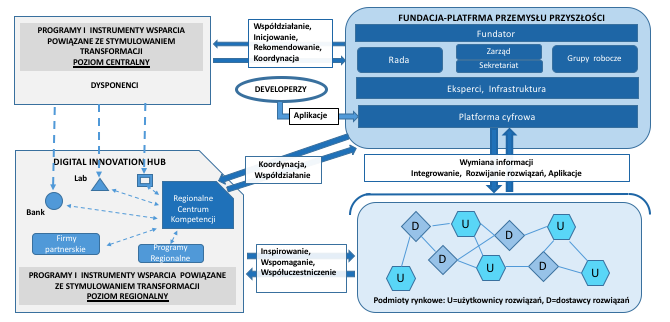 INICJATYWY NA RZECZ  PRZEMYSŁU 4.0
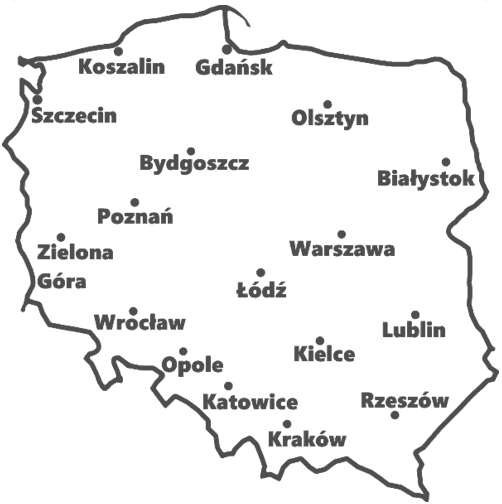 Organizacje
Instalacje demonstracyjne dostawców rozwiązań
Konferencje, Targi, Kongresy
Dedykowane programy studiów
Tworzenie Digital Innovation Hubs w Polsce
Specjalizowane laboratoria  dydaktyczne
INICJATYWY NA RZECZ PRZEMYSŁU 4.0
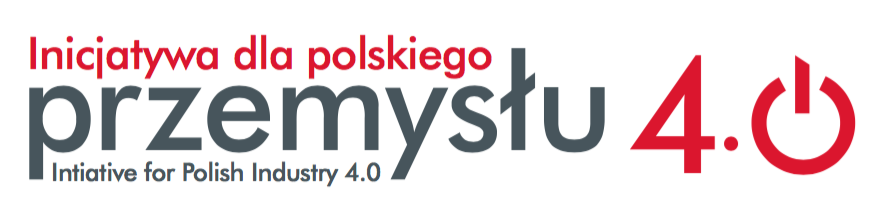 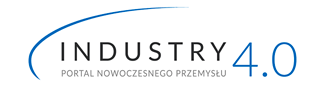 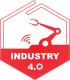 KRAJOWY KLASTER INDUSTRY 4.0
KONFERENCJE, TARGI
Konferencja&Wystawa
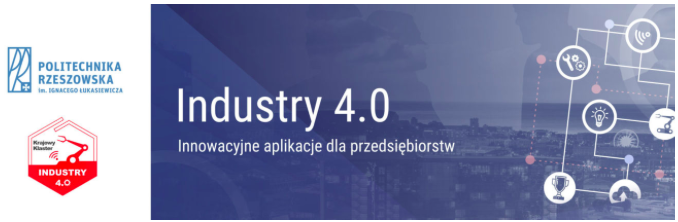 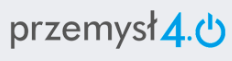 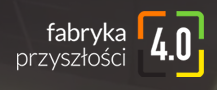 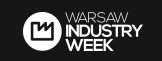 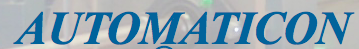 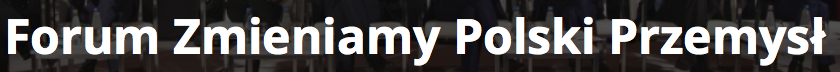 KONGRESY
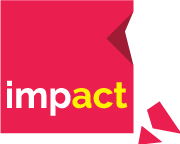 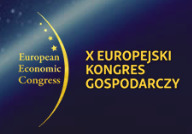 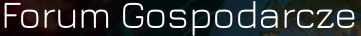 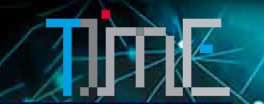 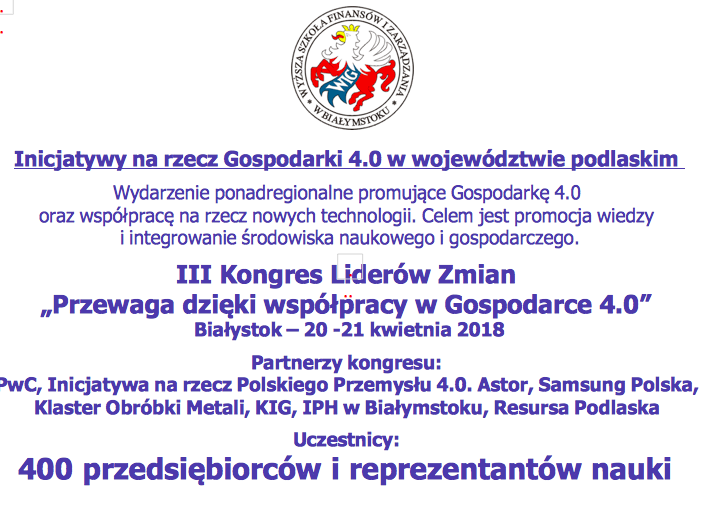 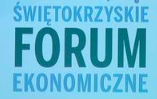 DEDYKOWANE PROGRAMY STUDIÓW
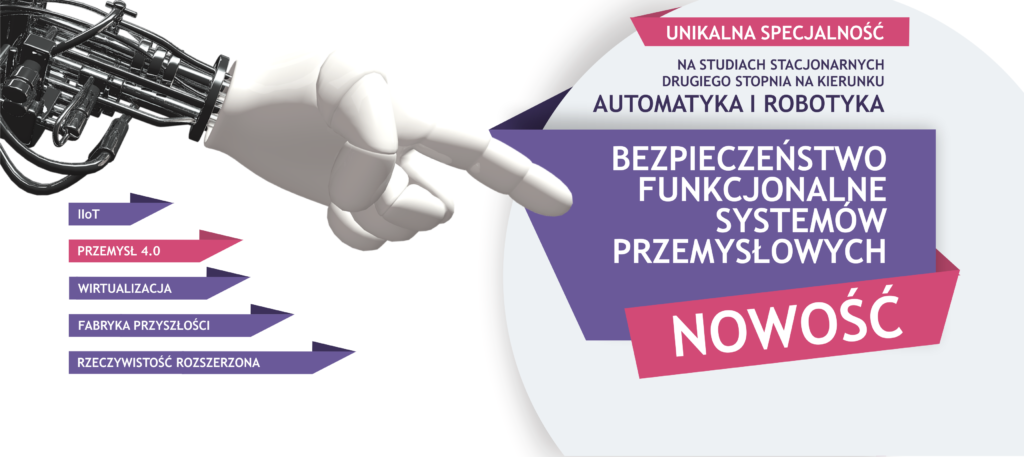 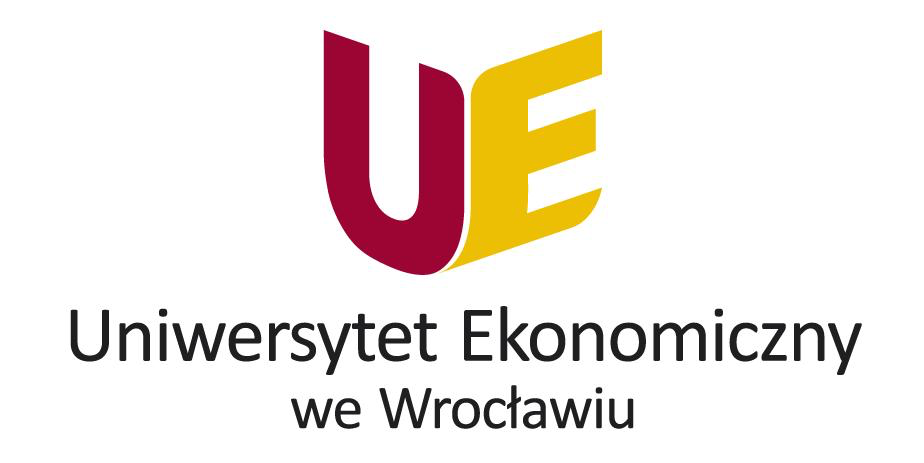 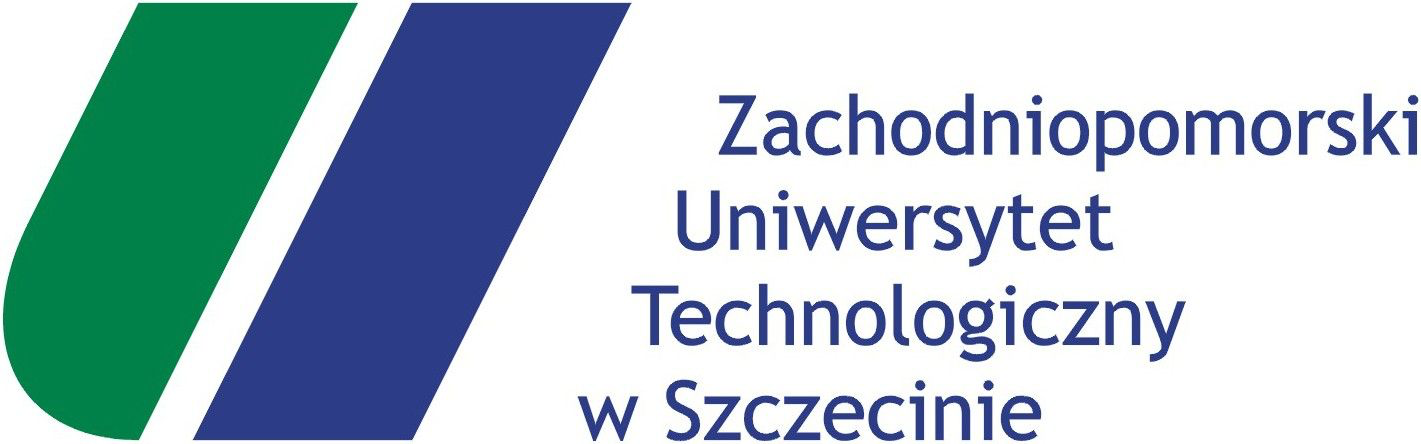 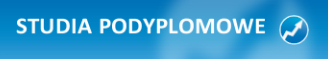 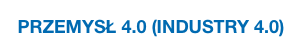 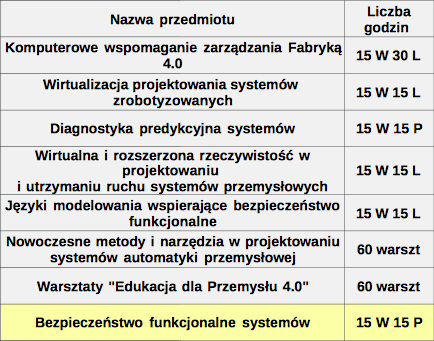 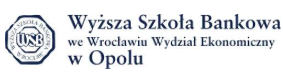 Partner programu: UIBS Teamwork
Studia podyplomowe: 
Industry 4.0 - informatyzacja, automatyzacja, wirtualizacja produkcji i logistyki
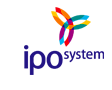 SPECJALIZOWANE LABORATORIA DYDAKTYCZNE
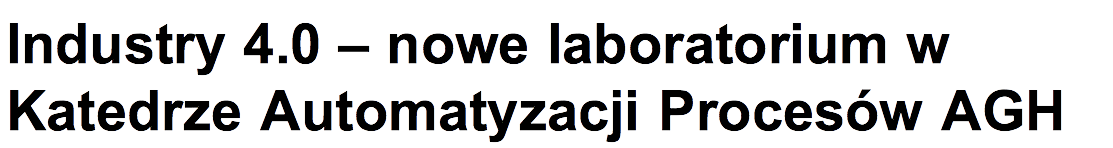 Laboratorium robotyki
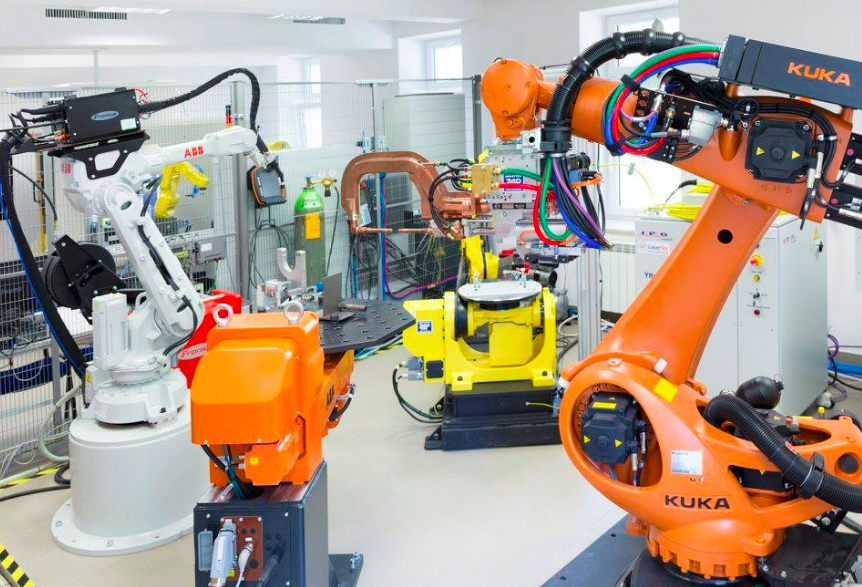 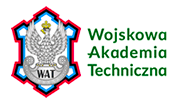 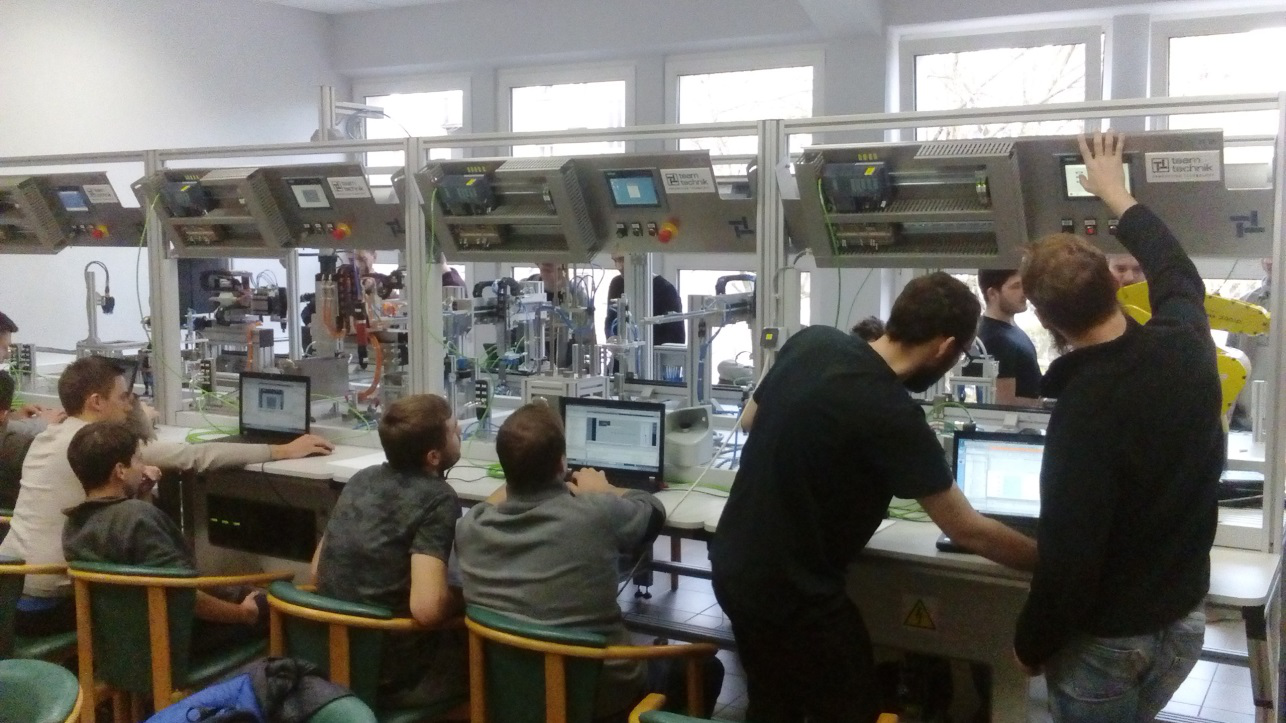 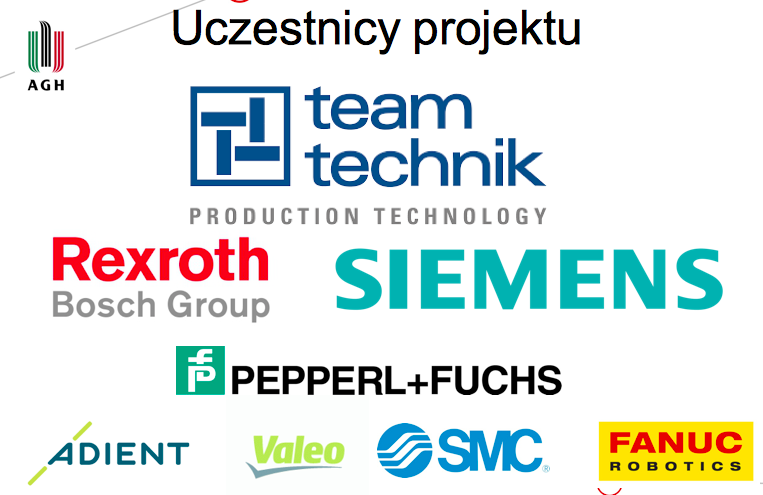 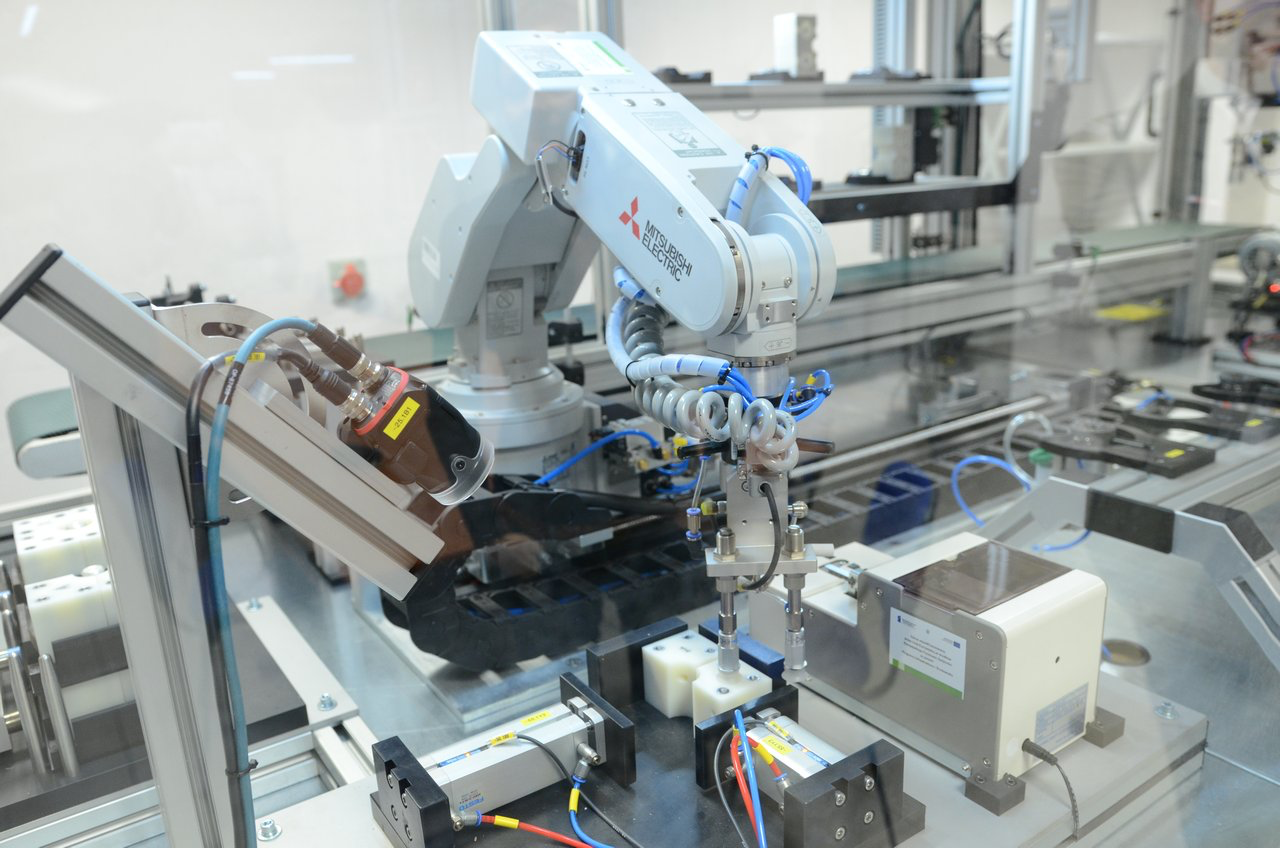 INSTALACJE DEMONSTRACYJNE DOSTAWCÓW ROZWIAZAŃ
ABB- Europejskie centrum aplikacji zrobotyzowanych
Stanowisko wystawowe :Digitalizacja procesu produkcji wg koncepcji INDUSTRY 4.0
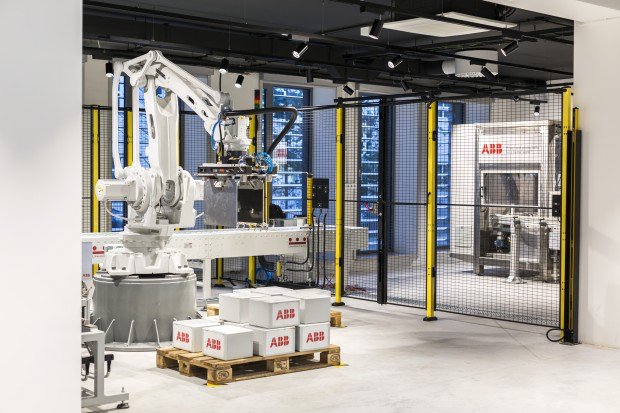 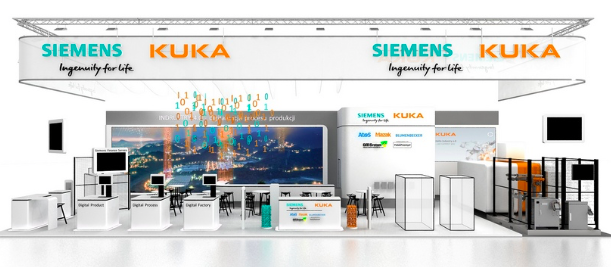 TWORZENIE DIGITAL INNOVATION HUBS W POLSCE
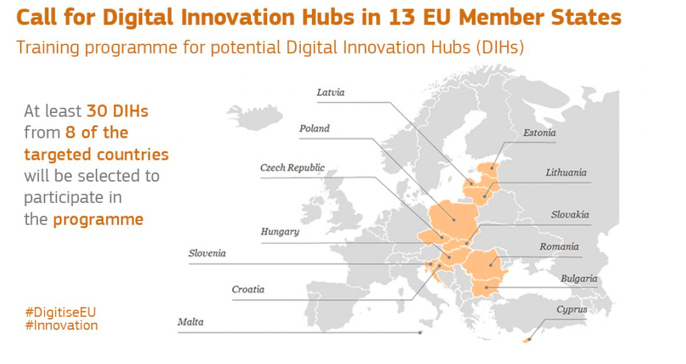 SIEĆ KOMPETENCJI DLA PRZEMYSŁU 4.0
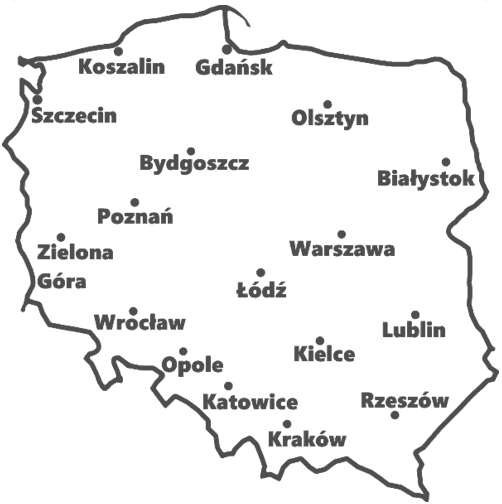 DZIĘKUJĘ ZA UWAGĘ 
I ZAPRASZAM DO WSPÓŁDZIAŁANIA
andrzej.soldaty@mr.gov.pl